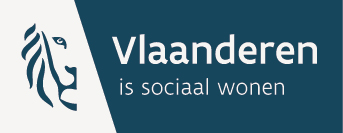 Procedurebesluit Wonen
VMSW
Informatiesessies voor initiatiefnemers van woonprojecten
September - oktober 2017
Powerpoint-template
17/06/2016
Agenda
Algemeen
Inleiding
Begrippen
Beleidstoetsen
Lokaal woonoverleg organiseren en lokale woontoets uitvoeren
Renovatietoets
Projectenlijst 
Cases
Vragen


Programmatie en toewijzing
Soorten financiering versus programmatie
Proces: van projectenlijst naar toewijzing
De beoordelingscommissie
Technisch advies
Nieuwe normen en richtlijnen
Advies versus melding
Beroepsprocedure
Vragen
Pauze
2
1
3
4
5
6
9
10
11
7
8
12
Beroep
Algemeen
Programmatie
Technisch advies
Beleidstoets - projectenlijst
Inleiding: alweer een nieuw Procedurebesluit?

Evaluatie afgesproken in regeerakkoord + beleidsnota

Kortere procedures
Minder administratieve last
Efficiëntiewinsten
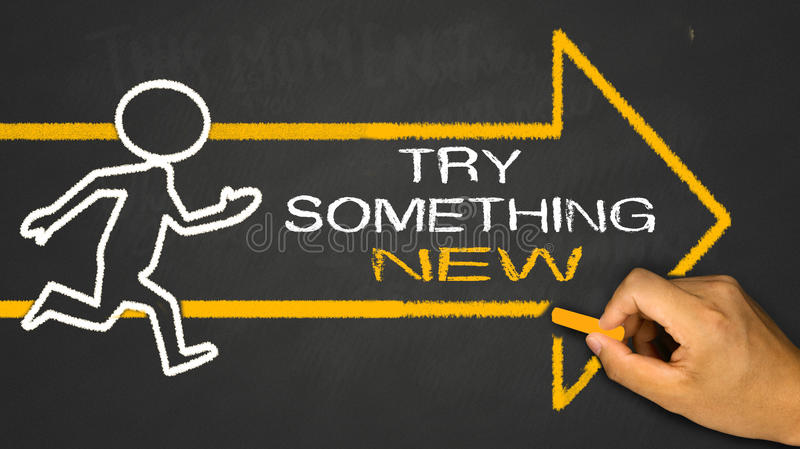 3.
Cases
2
1
3
4
5
6
9
10
11
7
8
12
Beroep
Algemeen
Programmatie
Technisch advies
Beleidstoets - projectenlijst
Inleiding: regelgeving

Procedurebesluit Wonen van 14 juli 2017
 Belgisch Staatsblad van 29 augustus 2017
Ministerieel besluit van 5 september 2017
 Belgisch Staatsblad van 13 september 2017
Nieuwe normen en richtlijnen sociale woningbouw
 Gepubliceerd op website VMSW
4.
Cases
2
1
3
4
5
6
9
10
11
7
8
12
Beroep
Algemeen
Programmatie
Technisch advies
Beleidstoets - projectenlijst
Inleiding: inwerkingtreding

Algemene inwerkingtredingsdatum op 1 november 2017
Sinds 1 september 2017: nieuw Projectportaal + renovatietoets
 Renovatietoets uitvoeren kan pas vanaf 23 september!
Op 1 januari 2018: nieuwe normen en richtlijnen sociale woningbouw 
Op een nog nader te bepalen datum: kwaliteitskamer
5.
Cases
2
1
3
4
5
6
9
10
11
7
8
12
Beroep
Algemeen
Programmatie
Technisch advies
Beleidstoets - projectenlijst
Inleiding: verbanden met andere regelgevingsdossiers

Monitoringbesluit van 10 november 2011
Financieringsbesluit van 21 december 2012
BVR van 8 juli 2016 subsidiekader voor intergemeentelijke samenwerking rond lokaal woonbeleid 
Performantiedecreet van 28 april 2017
MB van 4 mei 2017 draaiboek prestatiebeoordeling sociale huisvestingsmaatschappijen
6.
Cases
2
1
3
4
5
6
9
10
11
7
8
12
Beroep
Algemeen
Programmatie
Technisch advies
Beleidstoets - projectenlijst
Begrippen: wat is een project?

Geheel van een of meer verrichtingen

Vb. plan voor nieuwbouw van 32 huurwoningen en 8 koopwoningen met aanleg wooninfrastructuur
7.
Cases
2
1
3
4
5
6
9
10
11
7
8
12
Beroep
Algemeen
Programmatie
Technisch advies
Beleidstoets - projectenlijst
Begrippen: wat is een project?

Niet enkel voor klassieke sociale woonprojecten!

Procedurebesluit geldt ook voor:
CBO-projecten en Design & Build-projecten
Woonprojecten met sociaal karakter (Vlabinvest apb)
Projecten bescheiden woonaanbod
Projecten niet-residentiële ruimten
8.
Cases
2
1
3
4
5
6
9
10
11
7
8
12
Beroep
Algemeen
Programmatie
Technisch advies
Beleidstoets - projectenlijst
Begrippen: wat is een verrichting?

Type van werken of handelingen

Vb: nieuwbouw van 32 huurwoningen
Vb: nieuwbouw van 8 koopwoningen
Vb: aanleg van wooninfrastructuur
9.
Cases
2
1
3
4
5
6
9
10
11
7
8
12
Beroep
Algemeen
Programmatie
Technisch advies
Beleidstoets - projectenlijst
Begrippen: wat is een verrichting?

Procedurebesluit somt verrichtingen op:
Verwerving van onroerend goederen
Aanleg of aanpassing van wooninfrastructuur
Nieuwbouw of vervangingsbouw van woningen
Renovatie, verbetering of aanpassing van woningen
Omvorming van niet-residentieel gebouw naar woongebouw
10.
2
1
3
4
5
6
9
10
11
7
8
12
Beroep
Algemeen
Programmatie
Technisch advies
Beleidstoets - projectenlijst
Begrippen: wat is een dossier?

Vraag die initiatiefnemer aan VMSW stelt

Vb: verzoek advies voorontwerp voor nieuwbouw van 8 koopwoningen
Vb: verzoek tot opname in meerjarenplanning van aanleg van wooninfrastructuur 
Vb: verzoek tot toewijzing op een jaarbudget voor nieuwbouw van 32 huurwoningen
11.
2
1
3
4
5
6
9
10
11
7
8
12
Beroep
Algemeen
Programmatie
Technisch advies
Beleidstoets - projectenlijst
Lokaal woonoverleg organiseren en lokale woontoets uitvoeren

Verplicht op lokaal woonoverleg te bespreken projecten
Nieuwbouw
Vervangingsbouw
Renovaties waarvoor vergunning, melding of verhuisbeweging is vereist
Verwerving van goede woningen (ad-hoc fysiek overleg)
Telkens inclusief eventueel aanleg wooninfrastructuur
Ook sociale koopwoningen, bescheiden woningen en Vlabinvest-woningen
Ook CBO-projecten en Design & Build-projecten
12.
2
1
3
4
5
6
9
10
11
7
8
12
Beroep
Algemeen
Programmatie
Technisch advies
Beleidstoets - projectenlijst
Lokaal woonoverleg organiseren en lokale woontoets uitvoeren

Verloop
Initiatiefnemer agendeert project en voegt projectfiche toe
Project wordt besproken op lokaal woonoverleg
Gemeente vult projectfiche aan met verslag bespreking project op lokaal woonoverleg
Aanvullen projectfiche moet binnen 30 dagen gebeuren; kadert in uitvoering lokale woontoets

Timing: idealiter bespreking op LWO net voor de initiatiefnemer het voorontwerp zal indienen bij VMSW
13.
2
1
3
4
5
6
9
10
11
7
8
12
Beroep
Algemeen
Programmatie
Technisch advies
Beleidstoets - projectenlijst
Lokaal woonoverleg organiseren en lokale woontoets uitvoeren

Mee te delen zaken op lokaal woonoverleg (geen bespreking nodig)
Recente verwervingen (gronden + panden)
Recent verkochte huurwoningen
Geplande verkopen van huurwoningen

Te bespreken zaken (minstens 1x per jaar)
 Lokale woonbehoeften en wachtlijsten
14.
2
1
3
4
5
6
9
10
11
7
8
12
Beroep
Algemeen
Programmatie
Technisch advies
Beleidstoets - projectenlijst
Lokaal woonoverleg organiseren en lokale woontoets uitvoeren

Initiatiefnemer vraagt via Projectportaal lokale woontoets aan
Voor elk project dat verplicht op lokaal woonoverleg wordt besproken
Als bespreking op lokaal woonoverleg niet verplicht is, is er ook geen lokale woontoets nodig

Vb: voor sociale verkaveling met infrastructuuraanleg is bespreking op lokaal woonoverleg niet verplicht, en dus ook geen lokale woontoets nodig
15.
2
1
3
4
5
6
9
10
11
7
8
12
Beroep
Algemeen
Programmatie
Technisch advies
Beleidstoets - projectenlijst
Lokaal woonoverleg organiseren en lokale woontoets uitvoeren

Waaruit bestaat lokale woontoets?
Toets aan bindend sociaal objectief (BSO)
	en/of
Toets aan gemeentelijk beleid
	en/of
Verbintenis om infrastructuur op te nemen in gemeentelijk openbaar domein

Als één van de drie negatief is, is de volledige lokale woontoets negatief.
16.
2
1
3
4
5
6
9
10
11
7
8
12
Beroep
Algemeen
Programmatie
Technisch advies
Beleidstoets - projectenlijst
Lokaal woonoverleg organiseren en lokale woontoets uitvoeren

Toets aan bindend sociaal objectief

Voor volgende projecten die verplicht op lokaal woonoverleg zijn besproken
	Nieuwbouw sociale huurwoningen
	Vervangingsbouw en renovatie/verbetering/aanpassing sociale huurwoningen met toename > 20% op projectniveau
	Verwerving van goede woningen
17.
2
1
3
4
5
6
9
10
11
7
8
12
Beroep
Algemeen
Programmatie
Technisch advies
Beleidstoets - projectenlijst
Lokaal woonoverleg organiseren en lokale woontoets uitvoeren

Toets aan bindend sociaal objectief

Op basis van resterend contingent BSO of resterend contingent sociaal woonbeleidsconvenant 
 In de toekomst automatisch via Projectportaal 
 In een overgangsperiode zal VMSW dit handmatig aanvullen 
VMSW is verantwoordelijk voor bijhouden van BSO-teller
Beslissing
 Project past in BSO/ in convenant 
 Project past niet in BSO/ in convenant
18.
2
1
3
4
5
6
9
10
11
7
8
12
Beroep
Algemeen
Programmatie
Technisch advies
Beleidstoets - projectenlijst
Lokaal woonoverleg organiseren en lokale woontoets uitvoeren

Toets aan bindend sociaal objectief

Berekening resterend contingent BSO
BSO verminderd met gerealiseerd + gepland sociaal huuraanbod
t.e.m. 31/12/2017: opgenomen op MJP en verder
vanaf 1/1/2018: opgenomen in Projectenlijst en verder
SVK-woningen tellen pas mee als 90% van BSO is behaald/zal worden behaald
Toekomstige overdrachten van stadswoningen naar SHM’s tellen niet mee (tellen uiteraard wel mee voor BSO zelf!)
19.
2
1
3
4
5
6
9
10
11
7
8
12
Beroep
Algemeen
Programmatie
Technisch advies
Beleidstoets - projectenlijst
Lokaal woonoverleg organiseren en lokale woontoets uitvoeren

Toets aan bindend sociaal objectief

Berekening resterend contingent sociaal woonbeleidsconvenant
Aantal woningen zoals overeengekomen in convenant
Pas na ondertekening door minister
 (nieuw) convenant sluiten kan nu 2x per jaar
Ofwel als geldigheidsduur verstrijkt
Ofwel als contingent is opgebruikt

Meer info op de website van Wonen-Vlaanderen
20.
2
1
3
4
5
6
9
10
11
7
8
12
Beroep
Algemeen
Programmatie
Technisch advies
Beleidstoets - projectenlijst
Lokaal woonoverleg organiseren en lokale woontoets uitvoeren

Toets aan bindend sociaal objectief

Belangrijk: 1 project kan resterend contingent BSO, respectievelijk resterend contingent in convenant overschrijden !!
21.
2
1
3
4
5
6
9
10
11
7
8
12
Beroep
Algemeen
Programmatie
Technisch advies
Beleidstoets - projectenlijst
Lokaal woonoverleg organiseren en lokale woontoets uitvoeren

Toets aan gemeentelijk beleid

Voor elk project dat verplicht op het lokaal woonoverleg wordt besproken 
Ook sociale koop en bescheiden wonen!
Beslissing
 Project past in gemeentelijk beleid
 Project past niet in gemeentelijk beleid
Op basis van gemeentelijke beleidsvisie rond sociaal wonen, of ad-hoc beoordeling
22.
2
1
3
4
5
6
9
10
11
7
8
12
Beroep
Algemeen
Programmatie
Technisch advies
Beleidstoets - projectenlijst
Lokaal woonoverleg organiseren en lokale woontoets uitvoeren

Verbintenis overname infrastructuur in openbaar domein van gemeente

Voor elk project met infrastructuurwerken
Beslissing
	Engagement gemeente
	 Geen engagement gemeente 
Cf. artikel 65 VWC: akkoordverklaring gemeente als subsidievoorwaarde voor wooninfrastructuur
23.
2
1
3
4
5
6
9
10
11
7
8
12
Beroep
Algemeen
Programmatie
Technisch advies
Beleidstoets - projectenlijst
Lokaal woonoverleg organiseren en lokale woontoets uitvoeren

Hoe?

Initiatiefnemer vraagt lokale woontoets aan
Gemeente voert lokale woontoets uit
30 dagen vanaf dag na bespreking op lokaal woonoverleg om beslissing te nemen en in te voeren in Projectportaal
24.
2
1
3
4
5
6
9
10
11
7
8
12
Beroep
Algemeen
Programmatie
Technisch advies
Beleidstoets - projectenlijst
Lokaal woonoverleg organiseren en lokale woontoets uitvoeren

Wie?

Principe: college van burgemeester en schepenen voert lokale woontoets uit (= bestuurshandeling)
Delegatiemogelijkheid: als gemeente beschikt over beleidsvisie rond sociaal wonen, kan zij uitvoering lokale woontoets toevertrouwen aan:
Een ambtenaar of mandataris van de gemeente
Een intergemeentelijke administratieve eenheid 
Beleidsvisie bevat kader voor toets aan gemeentelijk beleid: welke typologie op welke locatie, timing, sociale mix…
25.
2
1
3
4
5
6
9
10
11
7
8
12
Beroep
Algemeen
Programmatie
Technisch advies
Beleidstoets - projectenlijst
Renovatietoets

Wanneer?


Elk project dat voorziet in een vervangingsbouw of dat een investeringsverrichting (renovatie) omvat
26.
2
1
3
4
5
6
9
10
11
7
8
12
Beroep
Algemeen
Programmatie
Technisch advies
Beleidstoets - projectenlijst
Renovatietoets

Wat?

Een advies over de rationaliteit van de voorgestelde vervangingsbouw of investeringsverrichting
Vermijden van te beperkte, kleine ingrepen die diepgaandere renovatie op latere datum verhinderen
Veel losse werken hebben totale kost -> grote renovatie
Beslissing tot type renovatie VOORAF nemen

Renovatiebeslissing SHM
Gebaseerd op breed vooronderzoek bij start van een project
27.
2
1
3
4
5
6
9
10
11
7
8
12
Beroep
Algemeen
Programmatie
Technisch advies
Beleidstoets - projectenlijst
Renovatietoets

Kader?

MB dd. 05.09.2017

Scorecard
een rapport over de huidige staat van het gebouw, woning of woninggroep van het project
	1. staat van de gebouwen of woningen
	2. elementaire veiligheids-, gezondheids- en 	woningkwaliteitsvereisten
28.
2
1
3
4
5
6
9
10
11
7
8
12
Beroep
Algemeen
Programmatie
Technisch advies
Beleidstoets - projectenlijst
Renovatietoets

Kader?

MB dd. 05.09.2017

Toelichtingsnota
Motivatie van de keuze
Planning voor 5 jaar
Fasering?
29.
2
1
3
4
5
6
9
10
11
7
8
12
Beroep
Algemeen
Programmatie
Technisch advies
Beleidstoets - projectenlijst
Renovatietoets

Hoe?

Initiatiefnemer vraagt renovatietoets aan via Projectportaal
VMSW voert renovatietoets uit
30 dagen na aanvraag brengt VMSW een advies uit in het Projectportaal
Bij onvoldoende informatie -> schorsing + 7kd
Niet tijdig advies -> gunstig advies
30.
2
1
3
4
5
6
9
10
11
7
8
12
Beroep
Algemeen
Programmatie
Technisch advies
Beleidstoets - projectenlijst
Renovatietoets

Hoe?

Gunstig advies + vergunning/melding of verhuisbeweging 	 lokaal woonoverleg
Gunstig advies zonder vergunning/melding of verhuisbeweging	 vatbaar voor programmatie

Ongunstig advies -> nieuwe aanvraag renovatietoets
31.
2
1
3
4
5
6
9
10
11
7
8
12
Beroep
Algemeen
Programmatie
Technisch advies
Beleidstoets - projectenlijst
Renovatietoets



Workshops ‘aan de slag met de renovatietoets’
32.
2
1
3
4
5
6
9
10
11
7
8
12
Beroep
Algemeen
Programmatie
Technisch advies
Beleidstoets - projectenlijst
Projectenlijst

Projecten die beleidstoetsen succesvol hebben doorlopen: renovatietoets en/of lokale woontoets
Lijst van projecten waarvan verrichtingen principieel vatbaar zijn voor programmatie
Noodzakelijke voorwaarde voor programmatie van verrichtingen
Maar aantal uitzonderingen: programmatie verrichtingen zonder opname project in Projectenlijst
33.
2
1
3
4
5
6
9
10
11
7
8
12
Beroep
Algemeen
Programmatie
Technisch advies
Beleidstoets - projectenlijst
Projectenlijst

Optie om projecten on hold te zetten: WAT?

Gemeente heeft mogelijkheid om projecten tijdelijk stop te zetten
Resultaat: project wordt uit de Projectenlijst geschrapt en moet opnieuw lokale woontoets doorlopen
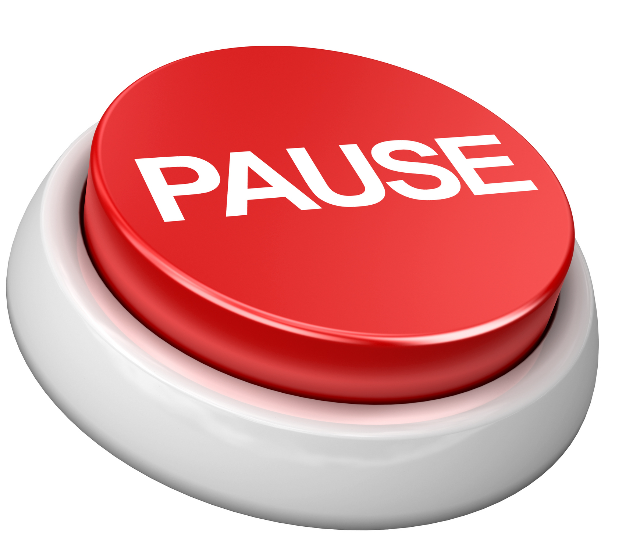 34.
2
1
3
4
5
6
9
10
11
7
8
12
Beroep
Algemeen
Programmatie
Technisch advies
Beleidstoets - projectenlijst
Projectenlijst

Optie om projecten on hold te zetten: WELKE PROJECTEN?

Voor projecten die vanaf 1 november 2017 worden opgenomen in de Projectenlijst
 Dus niet voor projecten die beleidstoets ‘oude stijl’ hebben doorlopen
Optie vervalt zodra 1 verrichting van het project wordt opgenomen op MJP of KTP
	 Bv. infrastructuurverrichting staat op MJP, maar 	nieuwbouwverrichting van dit project nog niet
35.
2
1
3
4
5
6
9
10
11
7
8
12
Beroep
Algemeen
Programmatie
Technisch advies
Beleidstoets - projectenlijst
Projectenlijst

Optie om projecten on hold te zetten: WELKE PROJECTEN?

Optie geldt voor volgende categorieën van projecten die verplicht op lokaal woonoverleg zijn besproken
Nieuwbouw sociale huurwoningen
	Vervangingsbouw en renovatie/verbetering/aanpassing sociale huurwoningen met toename > 20% op projectniveau
Niet mogelijk voor:
Verwerving van goede woningen
Sociale koop en bescheiden wonen
Enkel als er een verband is met FS3-financiering
36.
2
1
3
4
5
6
9
10
11
7
8
12
Beroep
Algemeen
Programmatie
Technisch advies
Beleidstoets - projectenlijst
Projectenlijst

Wat als een project wijzigt na opname in de Projectenlijst?

Mogelijkheden:
Omzetting van huur naar koop (of andersom)
Wijziging in aantallen (naar boven of naar beneden)
Nieuwe te programmeren verrichtingen
37.
2
1
3
4
5
6
9
10
11
7
8
12
Beroep
Algemeen
Programmatie
Technisch advies
Beleidstoets - projectenlijst
Projectenlijst

NOTA VR bij Procedurebesluit Wonen: 
“Een toename in de woningaantallen van een project leidt niet automatisch tot een schrapping van het project uit de Projectenlijst. Het project moet wel opnieuw besproken worden op het eerstvolgende lokaal woonoverleg met het oog op de uitvoering van een nieuwe lokale woontoets. Dit kan aanleiding geven tot een schrapping van het project uit de projectenlijst, ook al zijn er verrichtingen opgenomen in de meerjarenplanning of in de kortetermijnplanning.”
38.
2
1
3
4
5
6
9
10
11
7
8
12
Beroep
Algemeen
Programmatie
Technisch advies
Beleidstoets - projectenlijst
Vier casussen

Nieuwbouw
Renovatie zonder verhuisbeweging
Combinatie grondverwerving, nieuwbouw en aanleg infrastructuur
Optie on hold zetten van project
39.
2
1
3
4
5
6
9
10
11
7
8
12
Beroep
Algemeen
Programmatie
Technisch advies
Beleidstoets - projectenlijst
Case 1
40.
2
1
3
4
5
6
9
10
11
7
8
12
Beroep
Algemeen
Programmatie
Technisch advies
Beleidstoets - projectenlijst
Case 1

Renovatietoets? neen
Bespreking op lokaal woonoverleg verplicht
Lokale woontoets
 Past binnen gemeentelijk beleid? Ja
Past binnen BSO? Ja – 1 project mag BSO overschrijden. Daarna is convenant nodig
Opname in Projectenlijst: verrichtingen principieel vatbaar voor programmatie (fase per fase)
41.
2
1
3
4
5
6
9
10
11
7
8
12
Beroep
Algemeen
Programmatie
Technisch advies
Beleidstoets - projectenlijst
Case 2
42.
2
1
3
4
5
6
9
10
11
7
8
12
Beroep
Algemeen
Programmatie
Technisch advies
Beleidstoets - projectenlijst
Case 2

Renovatietoets? ja
Bespreking op lokaal woonoverleg niet verplicht
Lokale woontoets: niet nodig
Opname in Projectenlijst (als renovatietoets positief is): verrichting principieel vatbaar voor programmatie
43.
2
1
3
4
5
6
9
10
11
7
8
12
Beroep
Algemeen
Programmatie
Technisch advies
Beleidstoets - projectenlijst
Case 3
44.
2
1
3
4
5
6
9
10
11
7
8
12
Beroep
Algemeen
Programmatie
Technisch advies
Beleidstoets - projectenlijst
Case 3

Renovatietoets? neen
Bespreking op lokaal woonoverleg verplicht
Lokale woontoets
 Past binnen gemeentelijk beleid? Ja
Past binnen convenant? Ja
Opname in Projectenlijst: verrichtingen principieel vatbaar voor programmatie (bouw HU + bouw KO + infra)
45.
2
1
3
4
5
6
9
10
11
7
8
12
Beroep
Algemeen
Programmatie
Technisch advies
Beleidstoets - projectenlijst
Case 4: kan een project voor een ander project geschoven worden?
Kan de gemeente de projecten Najaarsdroom én Onder de Linden prioriteit geven?
46.
2
1
3
4
5
6
9
10
11
7
8
12
Beroep
Algemeen
Programmatie
Technisch advies
Beleidstoets - projectenlijst
Case 4

BSO zal behaald worden obv gepland aanbod
Maar: ‘Sterke Kern’ staat op Projectenlijst, niet op MJP of verder
 Kan ‘on hold’ gezet worden 
Pas dan wel op:
 Eerst ‘Onder de Linden’ = BSO bereikt
 Maar eerst ‘Najaarsdroom’ = 80 + 10 = 90 = BSO niet bereikt; dus kan ‘Onder de Linden’ ook BSO-toets doorstaan
Voor ‘Sterke Kern’ zal afsluiten van convenant nodig zijn
47.
Vragen
Pauze
2
1
3
4
5
6
9
10
11
7
8
12
Beroep
Algemeen
Programmatie
Technisch advies
Beleidstoets - projectenlijst
Soorten financiering versus programmatie

Eigen middelen
MC-lening VMSW
Gesubsidieerde lening (FS3)
Subsidies (of ten laste neming)

Steeds de programmatie volgen, BEHALVE sociale huurprojecten met EM of MC (wel renovatietoets en op LWO ifv BSO + vraag tot toewijzing) 

FS3 programmeerbaar budget:
Nieuwbouw
Vervangingsbouw + Renovatie
50.
2
1
3
4
5
6
9
10
11
7
8
12
Beroep
Algemeen
Programmatie
Technisch advies
Beleidstoets - projectenlijst
Proces: van projectenlijst naar toewijzing

Programmatie (= hoe geraak ik aan mijn projectfinanciering?)

vanaf Projectenlijst
Op niveau van VERRICHTINGEN via DOSSIERS, gekoppeld aan een PROJECT
Stappen:
MJP
KTP
Toewijzing
Doel: toewijzing van de middelen op een jaarbudget = finale zekerheid van financiering
51.
2
1
3
4
5
6
9
10
11
7
8
12
Beroep
Algemeen
Programmatie
Technisch advies
Beleidstoets - projectenlijst
Proces: van projectenlijst naar toewijzing

Wat is er behouden? 

3 stappen  MJP, KTP, Toewijzing
BeCo als beslissingsorgaan
VMSW als beheerder van de middelen
Zelfde dossierstructuur
52.
2
1
3
4
5
6
9
10
11
7
8
12
Beroep
Algemeen
Programmatie
Technisch advies
Beleidstoets - projectenlijst
Proces: van projectenlijst naar toewijzing

Wat is er veranderd bij programmatie? 

Initiatief ligt bij de initiatiefnemer “u vraagt, wij draaien”
Strikte koppeling aan BSO of SWBC
Gemeente kan (tijdelijk) project stopzetten
KTP  nieuwe voorwaarden
Geen voorrangen meer, chronologie
Nieuwe woningen  goede woningen
Koppeling bouw-infra
Verlies van gesubsidieerde financiering
VMSW kan ook verrichtingen op KTP plaatsen
53.
2
1
3
4
5
6
9
10
11
7
8
12
Beroep
Algemeen
Programmatie
Technisch advies
Beleidstoets - projectenlijst
Proces: van projectenlijst naar toewijzing

MJP = meerjarenplanning

Initiatief vraagt de opname op de MJP, dus niet meer automatisch na GAVO
Vraag + 45kd (met GAVO of vraag tot GAVO) = principieel vatbaar voor opname MJP (foto BeCo = 45kd vóór BeCo)
Tot 3 jaar gegarandeerd op MJP
Niet alles op MJP, bv aankoop goede woningen, specifieke renovaties ….
Na opname op de MJP kan de gemeente niet meer stopzetten
Retroplanning !!!!
54.
2
1
3
4
5
6
9
10
11
7
8
12
Beroep
Algemeen
Programmatie
Technisch advies
Beleidstoets - projectenlijst
Proces: van projectenlijst naar toewijzing

KTP = Korte termijnplanning

Initiatief vraagt de opname op de KTP, dus niet meer automatisch na GAUD
Principieel vatbaar voor opname op KTP indien:
Vraag tot opname op KTP
BA-dossier bijgevoegd
Verklaring BA in overeenstemming met het gunstig geadviseerde VO
Vraag + 7kd = vatbaar voor opname KTP (30kd indien geen VO)

Retroplanning !!!!
55.
2
1
3
4
5
6
9
10
11
7
8
12
Beroep
Algemeen
Programmatie
Technisch advies
Beleidstoets - projectenlijst
Proces: van projectenlijst naar toewijzing

KTP = Korte termijnplanning

Opname op KTP (door BeCo) indien:
Principieel vatbaar voor opname op KTP (foto = 45kd vóór BeCo)
Zakelijk recht (dag van BeCo)
Vereiste vergunningen (dag van BeCo)

Bijkomend voor projecten met bouw- én infraverrichtingen:
Bouw op KTP indien Infra ten minste op MJP
Infra op KTP indien Bouw ten minste op MJP

Retroplanning !!!!
56.
2
1
3
4
5
6
9
10
11
7
8
12
Beroep
Algemeen
Programmatie
Technisch advies
Beleidstoets - projectenlijst
Proces: van projectenlijst naar toewijzing

MJP + KTP
Niet alle stappen zijn voor elke programmatieverrichting noodzakelijk (zie oplijsting)
MB : geen prioriteiten meer, tenzij:
Nieuwbouw 	 voorrang voor CBO-dossiers
Renovatie (enkel bij onvoldoende budget)
voorrang via conditiescore (beslissing BeCo)
voorrang omwille van veiligheid en gezondheid
Dus CHRONOLOGIE op basis van datum principieel vatbaar voor opname op MJP of KTP
57.
2
1
3
4
5
6
9
10
11
7
8
12
Beroep
Algemeen
Programmatie
Technisch advies
Beleidstoets - projectenlijst
Proces: van projectenlijst naar toewijzing

Toewijzing op jaarbudget
Vatbaar voor toewijzing indien:
Vraag tot toewijzing
gunningsdossier bijgevoegd
Verklaring gunningsdossier i.o. met BA, normen
Vraag voor toewijzing + max 14kd = vatbaar voor toewijzing
Moet op KTP staan
BELANGRIJK:
BESTELLEN VÓÓR vatbaar v toewijzing = GEEN FINANCIERING
Verlies financiering indien:
Gunningsvoorstel niet i.o. met BA
Gunningsvoorstel niet i.o. met bouwtechnische normen
Tekortkomingen tav wetgeving overheidsopdrachten
58.
2
1
3
4
5
6
9
10
11
7
8
12
Beroep
Algemeen
Programmatie
Technisch advies
Beleidstoets - projectenlijst
Proces: van projectenlijst naar toewijzing

Goede woningen

Nieuwe woning  goede woning
Goede woning = in aanmerking voor sociale verhuring
Conformiteit aan Vlaamse Wooncode
Indien nog niet, slechts 15.000€ investeringen nodig
Geen koppeling meer aan kwaliteitseisen SHv
Geen attestering meer door VMSW, enkel verklaring initiatiefnemer
VMSW programmeert (verwerving + renovatie) rechtstreeks op KTP en wijst toe!
Extra financieringsplafond
59.
2
1
3
4
5
6
9
10
11
7
8
12
Beroep
Algemeen
Programmatie
Technisch advies
Beleidstoets - projectenlijst
Proces: van projectenlijst naar toewijzing

Wat als ….? (enkele situaties)

Verwerving grond
Melden LWO
Koppeling aan project!
Geen MJP, geen KTP
Toewijzing:
prefinanciering (renteloos) deel bij GAVO
def. FS3-toewijzing bij toewijzing Bouw
14kd na vraag
60.
2
1
3
4
5
6
9
10
11
7
8
12
Beroep
Algemeen
Programmatie
Technisch advies
Beleidstoets - projectenlijst
Proces: van projectenlijst naar toewijzing

Wat als ….? (enkele situaties)

Verwerving goede woning
Lokale woontoets verplicht
Enkel KTP (7kd na vraag) door VMSW (niet BeCo)
Toewijzing  14kd na vraag
Akte na toewijzing, dus compromis onder voorbehoud van financiering
61.
2
1
3
4
5
6
9
10
11
7
8
12
Beroep
Algemeen
Programmatie
Technisch advies
Beleidstoets - projectenlijst
Proces: van projectenlijst naar toewijzing

Wat als ….? (enkele situaties)

Verwerving na recht van voorkoop
Mededeling LWO
Geen MJP,  geen KTP
Toewijzing  14kd na vraag
Akte na toewijzing
62.
2
1
3
4
5
6
9
10
11
7
8
12
Beroep
Algemeen
Programmatie
Technisch advies
Beleidstoets - projectenlijst
Proces: van projectenlijst naar toewijzing

Wat als ….? (enkele situaties)

Vervangingsbouw met >20% toename
Lokale woontoets + renovatietoets
MJP + KTP  idem nieuwbouw
Op renovatiebudget
Toewijzing  idem nieuwbouw

Indien <20% toename  geen BSO-toets
63.
2
1
3
4
5
6
9
10
11
7
8
12
Beroep
Algemeen
Programmatie
Technisch advies
Beleidstoets - projectenlijst
Proces: van projectenlijst naar toewijzing

Wat als ….? (enkele situaties)

CBO
Lokale woontoets door ontwikkelaar
MJP + KTP  idem nieuwbouw MAAR geen vraag nodig voor MJP (na GAVO door jury + bekrachtigd door RvB VMSW = principieel vatbaar voor opname op MJP)
Absolute voorrang
Toewijzing  idem nieuwbouw
64.
2
1
3
4
5
6
9
10
11
7
8
12
Beroep
Algemeen
Programmatie
Technisch advies
Beleidstoets - projectenlijst
Proces: van projectenlijst naar toewijzing

Wat als ….? (enkele situaties)

D&B
Lokale woontoets
MJP + KTP  idem nieuwbouw
Geen voorrang
Toewijzing  automatisch na kennisgeving gunning
65.
2
1
3
4
5
6
9
10
11
7
8
12
Beroep
Algemeen
Programmatie
Technisch advies
Beleidstoets - projectenlijst
Proces: van projectenlijst naar toewijzing

Wat als ….? (enkele situaties)

Grondige renovatie met vergunning of verhuisbeweging
Lokale woontoets + renovatietoets
MJP + KTP  idem nieuwbouw
Toewijzing  idem als nieuwbouw

Indien <20% toename  geen BSO-toets
66.
2
1
3
4
5
6
9
10
11
7
8
12
Beroep
Algemeen
Programmatie
Technisch advies
Beleidstoets - projectenlijst
Proces: van projectenlijst naar toewijzing

Wat als ….? (enkele situaties)

Renovatie zonder vergunning of verhuisbeweging > 15.000€/w
Renovatietoets
MJP (geen VO nodig), indien toch een VO  zelfde regels als grondige renovatie
KTP  indien geen VO, dan een GAUD noodzakelijk (termijn 30kd)
Toewijzing  idem als nieuwbouw
67.
2
1
3
4
5
6
9
10
11
7
8
12
Beroep
Algemeen
Programmatie
Technisch advies
Beleidstoets - projectenlijst
Proces: van projectenlijst naar toewijzing

Wat als ….? (enkele situaties)

Renovatie zonder vergunning of verhuisbeweging < 15.000€/w
Renovatietoets
Geen inhoudelijke adviezen na renovatietoets
Geen MJP
KTP  principieel vatbaar voor opname KTP na 7kd na vraag / op KTP door VMSW (niet BeCo) indien voldoende programmatiebudget
Toewijzing  idem als nieuwbouw
68.
2
1
3
4
5
6
9
10
11
7
8
12
Beroep
Algemeen
Programmatie
Technisch advies
Beleidstoets - projectenlijst
Proces: van projectenlijst naar toewijzing

Wat als ….? (enkele situaties)

Dringende werkzaamheden
Geen renovatietoets
Geen inhoudelijke adviezen na renovatietoets
Geen MJP, geen KTP
Toewijzing  melden gunningsdossier + vraag toewijzing + verklaring overeenstemmingen
69.
2
1
3
4
5
6
9
10
11
7
8
12
Beroep
Algemeen
Programmatie
Technisch advies
Beleidstoets - projectenlijst
Proces: van projectenlijst naar toewijzing

Wat als ….? (enkele situaties)

Infrastructuur
Geen aparte beleidstoets, want is opgenomen in een project van de Projectenlijst / wel LWO informeren over infrastructuuraanleg of –aanpassingen
Gemeente engageert in lokale woontoets tot overname infra als openbaar domein
MJP idem woningbouw MAAR 45kd voor GAVO start vanaf:
Informatie lokale bevolking (niet nodig indien <1 mio of max 8 woningen)
Plenaire verg (VMSW kan een vrijstelling verlenen)
MJP  opname door VMSW, continu en bij toereikend budget
70.
2
1
3
4
5
6
9
10
11
7
8
12
Beroep
Algemeen
Programmatie
Technisch advies
Beleidstoets - projectenlijst
Proces: van projectenlijst naar toewijzing

Wat als ….? (enkele situaties)

Infrastructuur
KTP (subsidiedossier)  idem woningbouw maar ook aangeven koppeling woningbouw minstens op MJP
KTP (tenlasteneming)  vraag tot opname pas stellen als VMSW de initiatiefnemer meldt dossier is aanbestedingsklaar
KTP  opname door VMSW, continu en bij toereikend budget
Toewijzing (subsidiedossier)  idem woningbouw
Toewijzing (tenlasteneming)  vraag tot toewijzing pas stellen als VMSW de initiatiefnemer meldt gunningdossier is klaar
71.
2
1
3
4
5
6
9
10
11
7
8
12
Beroep
Algemeen
Programmatie
Technisch advies
Beleidstoets - projectenlijst
Proces: van projectenlijst naar toewijzing

Overgangsbepalingen 

Projecten die op 31/10/2017 op de vorige Projectenlijst of MJP behouden deze status, indien het project/verrichting niet substantieel wijzigt
Verwerving goede woning  indien verkoopovereenkomst vóór 1/11/2017, vatbaar voor directe toewijzing
Technische normen  indien een volledige aanvraag VO of UD vóór 1/1/2018, dan geldt nog steeds de C2008
Dossiers volledig ingediend tussen 1/11 en 31/12  keuze tussen oude of nieuwe financieringsplafond (simulatietabel)
72.
2
1
3
4
5
6
9
10
11
7
8
12
Beroep
Algemeen
Programmatie
Technisch advies
Beleidstoets - projectenlijst
Proces: van projectenlijst naar toewijzing

Overgangsbepalingen 

De huidige manier van toewijzen van “semidadingen-uitbreidingen” blijft van toepassing voor dossiers waarvoor een koop-verkoopovereenkomst (incl. attest Voorontwerp) is afgesloten uiterlijk 31/12/2017 / nadien programmatie zoals aankoop goede woningen
Beroepen in afwachting van de installatie van de kwaliteitskamer
73.
2
1
3
4
5
6
9
10
11
7
8
12
Beroep
Algemeen
Programmatie
Technisch advies
Beleidstoets - projectenlijst
De beoordelingscommissie = BeCo

Opdrachten:
Budget bepalen per deelprogramma (FS3, BP, SSI, SBE)
nooit méér programmeren dan beschikbaar jaarbudget
per BeCo  vuistregel 1/3
Opname op MJP + schrappen van MJP
Opname op KTP + schrappen van KTP 	
“grens trekken”
bij onvoldoende budget Reno + Vervangingsbouw  beslissen tot principe voor bepalen voorrang (deel 1 of deel 2 vd scorecard)
CBO  budgetbepaling
Beleidsaanbevelingen formuleren
74.
2
1
3
4
5
6
9
10
11
7
8
12
Beroep
Algemeen
Programmatie
Technisch advies
Beleidstoets - projectenlijst
De beoordelingscommissie

Werking :
3x per jaar + occasioneel
Vertegenwoordiging van:
Minister Wonen
VMSW (voorzitter en secretariaat)
Wonen Vlaanderen
Koepelorganisaties 
Voorbereiding + natraject door team Programmatie
Voortraject	
Foto = 45kd voor BeCo = ABSOLUTE GRENS!!!!!
Opmaak lijsten met verrichtingen die principieel vatbaar zijn voor opname door BeCo
75.
2
1
3
4
5
6
9
10
11
7
8
12
Beroep
Algemeen
Programmatie
Technisch advies
Beleidstoets - projectenlijst
De beoordelingscommissie

Werking :
Doorsturen lijsten ter nazicht aan de initiatiefnemers (dit is GEEN voorstel of indicatie van rangorde!) + verwerken
14kd vóór BeCo  voorstel aan de BeCo-leden met budgetbepaling + lijsten
1 dag vóór BeCo  actueel zetten van het budget + de lijsten (laat ons dan even met rust )  
BeCo zelf	
Beslissingen over budget
Overlopen dossiers voor schrappingen + gevolgen voor budgetten
Beslissingen schrappingen + principes opnames + budget
Geen beslissingen voor opname op basis van concrete dossiers
	

	


Opname op MJP + KTP (adh financiële criteria)
Alle betrokken koepelactoren
Minstens 3x per jaar
VMSW: voorzitter + secretariaat
76.
2
1
3
4
5
6
9
10
11
7
8
12
Beroep
Algemeen
Programmatie
Technisch advies
Beleidstoets - projectenlijst
De beoordelingscommissie

Werking :
Natraject 	
Beslissingen van de BeCo verwerken in de lijsten + aanpassen budget
Schriftelijke terugkoppeling van verslag + definitieve lijsten en budgetten 
Na goedkeuring BeCo-leden  communicatie aan:
Initiatiefnemers (individueel)
Sector (via woonnet)
Kabinet + IF
Raad van bestuur
77.
2
1
3
4
5
6
9
10
11
7
8
12
Beroep
Algemeen
Programmatie
Technisch advies
Beleidstoets - projectenlijst
Nieuwe normen en richtlijnen

Goedgekeurd door de raad van bestuur VMSW dd. 4 juli 2017
Gevalideerd door de Vlaamse regering

Zie communicatie en telex dd. 30.08.2017
Provinciale infosessies
	18.09 – Gent
	03.10 – Hasselt
	19.10 – Antwerpen
	23.10 – Brussel
	22.10 – Brugge

Zie www.vmsw.be
78.
2
1
3
4
5
6
9
10
11
7
8
12
Beroep
Algemeen
Programmatie
Technisch advies
Beleidstoets - projectenlijst
Nieuwe normen en richtlijnen
Normen
	bepalen waaraan sociale woningen en infrastructuuraanleg 	voor sociale woonprojecten moeten voldoen

De vereiste dossiersamenstelling (C2008 herwerkt)
Voorontwerp
Uitvoeringsdossier
Basisaanbesteding
Gunningsdossier
Simulatietabel voor bouwverrichtingen (C2008 herwerkt)
Simulatietabel voor investeringsverrichtingen (NIEUW)
Bouwtechnisch bestek woningbouw (bestaand)
79.
2
1
3
4
5
6
9
10
11
7
8
12
Beroep
Algemeen
Programmatie
Technisch advies
Beleidstoets - projectenlijst
Nieuwe normen en richtlijnen
Bouwtechnische en conceptuele richtlijnen
	waarborgen de kwaliteit en het comfort van de woningen 	op het 	vlak van veiligheid, gezondheid, energiezuinigheid, 	milieuvriendelijkheid en bruikbaarheid

	
Ontwerpleidraad sociale woningbouw (C2008 herwerkt)
Ontwerpleidraad infrastructuuraanleg (bestaand)
80.
2
1
3
4
5
6
9
10
11
7
8
12
Beroep
Algemeen
Programmatie
Technisch advies
Beleidstoets - projectenlijst
Nieuwe normen en richtlijnen
Bouwtechnische en conceptuele richtlijnen

Leidraad -> afwijkingen zijn mogelijk

VMSW kan toestaan indien gemotiveerd (project gebonden)
Stedenbouwkundige reglementeringen verhinderen dat de richtlijnen gevolgd kunnen worden
Het alternatief waarborgt de veiligheid, gezondheid, energiezuinigheid, milieuvriendelijkheid en bruikbaarheid

Kwaliteitskamer kan toestaan (los van een concreet project)
Het alternatief waarborgt de veiligheid, gezondheid, energiezuinigheid, milieuvriendelijkheid en bruikbaarheid
81.
2
1
3
4
5
6
9
10
11
7
8
12
Beroep
Algemeen
Programmatie
Technisch advies
Beleidstoets - projectenlijst
Nieuwe normen en richtlijnen
Kwaliteitskamer

samenstelling
De minister of zijn gemachtigde (voorzitter)
1 vertegenwoordiger van de VMSW
1 vertegenwoordiger van Wonen-Vlaanderen
1 vertegenwoordiger, voorgedragen door de sociale huisvestingsmaatschappijen
De Vlaams Bouwmeester

secretariaat wordt waargenomen door VMSW
houdt minstens 4x/jaar een bijeenkomst
82.
2
1
3
4
5
6
9
10
11
7
8
12
Beroep
Algemeen
Programmatie
Technisch advies
Beleidstoets - projectenlijst
Nieuwe normen en richtlijnen
Kwaliteitskamer

Bevoegdheden
Behandelen aanvragen tot afwijking van de bouwtechnische en conceptuele richtlijnen – los van een concreet dossier
Behandelen beroepen tegen beslissingen of adviezen van de VMSW
83.
2
1
3
4
5
6
9
10
11
7
8
12
Beroep
Algemeen
Programmatie
Technisch advies
Beleidstoets - projectenlijst
Nieuwe normen en richtlijnen
Kwaliteitskamer

inwerkingtreding uitgesteld !

Een voorstel van decretale regeling dient nog voorgelegd te worden aan de Vlaamse Regering en vervolgens aan Vlaams Parlement
de Vlaams Regering dient te beslissen wanneer de bepalingen mbt. de oprichting, samenstelling en bevoegdheden van de kwaliteitskamer in werking treden 

Vermoedelijke timing najaar 2018
84.
2
1
3
4
5
6
9
10
11
7
8
12
Beroep
Algemeen
Programmatie
Technisch advies
Beleidstoets - projectenlijst
Advies versus melding
Technisch advies niet altijd verplicht

Focus technisch advies op het voorontwerp
	Indien een verrichting werd opgenomen in de 	meerjarenplanning na een gunstig advies voorontwerp 	dan is een technisch advies voor opname 	kortetermijnplanning of toewijzing jaarbudget niet 	langer 	nodig.

Vergunning/melding of verhuisbeweging (planwijziging)
Advies VO – melding BA – melding GD
Zonder vergunning/melding of verhuisbeweging (zonder planwijziging)
Melding VO – advies UD – melding GD
85.
2
1
3
4
5
6
9
10
11
7
8
12
Beroep
Algemeen
Programmatie
Technisch advies
Beleidstoets - projectenlijst
Advies versus melding
Technisch advies niet altijd verplicht

Vergunning/melding of verhuisbeweging (planwijziging)
Advies VO – melding BA – melding GD
Zonder vergunning/melding of verhuisbeweging (zonder planwijziging)
Melding VO – advies UD – melding GD
86.
2
1
3
4
5
6
9
10
11
7
8
12
Beroep
Algemeen
Programmatie
Technisch advies
Beleidstoets - projectenlijst
Advies versus melding
Melding mogelijk indien 

in overeenstemming met  …
Het geadviseerde voorontwerp / basisaanbesteding
De verrichting zoals opgenomen in de meerjarenplanning / kortetermijnplanning
De normen
De bouwtechnische en conceptuele richtlijnen
De wetgeving op overheidsopdrachten
87.
2
1
3
4
5
6
9
10
11
7
8
12
Beroep
Algemeen
Programmatie
Technisch advies
Beleidstoets - projectenlijst
Advies versus melding
in overeenstemming met  … ?
Waarborg dat de kwaliteit en het comfort van de woningen op 	het vlak van veiligheid, gezondheid, energiezuinigheid, 	milieuvriendelijkheid en bruikbaarheid

Niet meer woningen
Geen wijziging aan de samenstelling van de woongelegenheid

Wel beperkte wijzigingen (vb muurdiktes ifv isolatie)

Twijfel?  
overleg met VMSW op basis van motivatienota
afwijkingscommissie
88.
2
1
3
4
5
6
9
10
11
7
8
12
Beroep
Algemeen
Programmatie
Technisch advies
Beleidstoets - projectenlijst
Advies versus melding
Vrijblijvend advies vragen blijft uiteraard steeds mogelijk

Adviesbehandeling steeds los van de vraag tot programmatie

Schetsontwerp - 30kd
Voorontwerp – 45kd
Uitvoeringsdossier – 45kd
Gunningsdossier – 45kd
89.
2
1
3
4
5
6
9
10
11
7
8
12
Beroep
Algemeen
Programmatie
Technisch advies
Beleidstoets - projectenlijst
Beroepsprocedure
Kwaliteitskamer behandelt de beroepen

Wanneer kan u beroep aantekenen?

Een ongunstig advies renovatietoets
Een ongunstig advies voorontwerp
Een ongunstig advies uitvoeringsdossier (advisering verplicht)
Een beslissing tot schrapping uit de kortetermijnplanning
Een beslissing tot verlies van het recht op gesubsidieerde financiering

Geen beroepsmogelijkheid bij ongunstige beslissing lokale woontoets
90.
2
1
3
4
5
6
9
10
11
7
8
12
Beroep
Algemeen
Programmatie
Technisch advies
Beleidstoets - projectenlijst
Beroepsprocedure
Werkwijze

Indienen via een beveiligde zending binnen een termijn van 60kd na advies of beslissing van VMSW
Kwaliteitskamer neemt een beslissing binnen een termijn van 90kd
Bij onvoldoende informatie -> schorsing + 7kd
Niet tijdige beslissing -> beslissing positief
91.
2
1
3
4
5
6
9
10
11
7
8
12
Beroep
Algemeen
Programmatie
Technisch advies
Beleidstoets - projectenlijst
Beroepsprocedure
Kwaliteitskamer  - inwerkingtreding uitgesteld ! 

Beroepsmogelijkheid bij gedelegeerd bestuurder VMSW
Indienen via een beveiligde zending binnen een termijn van 60kd na advies of beslissing van VMSW
Gedelegeerd bestuurder neemt een beslissing binnen een termijn van 45kd
Bij onvoldoende informatie -> schorsing + 7kd
Niet tijdige beslissing -> beslissing positief
92.
2
1
3
4
5
6
9
10
11
7
8
12
Beroep
Algemeen
Programmatie
Technisch advies
Beleidstoets - projectenlijst
Beroepsprocedure
Kwaliteitskamer  - inwerkingtreding uitgesteld ! 

Beroepsmogelijkheid tegen beslissing gedelegeerd bestuurder
Indienen via een beveiligde zending binnen een termijn van 30kd na kennisgeving VMSW over beslissing gedelegeerd bestuurder op het adres van de minister (kopie naar VMSW)
Minister neemt een beslissing binnen een termijn van 45kd
Bij onvoldoende informatie -> schorsing + 7kd
Niet tijdige beslissing -> beslissing positief
93.
Vragen